Produktsäkerhet- Tullverkets roll vid import från tredje land?-
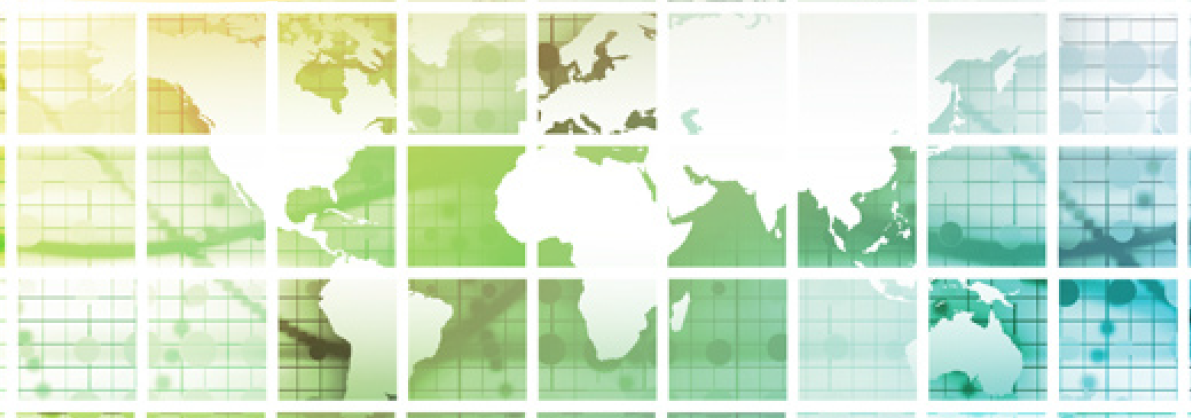 Per Holgersson, per.holgersson@tullverket.se
Linda Riisenberg
Linda.riisenberg@tullverket.se
Varuhandel
Inom EU

Införsel

Utförsel

Intrastat

Skatteverket
Utanför EU

Import

Export

Tulldeklaration

Tullverket
Vad gäller för min vara?
Varukod

Betala rätt tull, skatt och andra avgifter vid import

Importera/exportera enligt rätt tullbestämmelser

Rätt statistik vid import och export
Taric Söksystem
Varuförteckning
En varuförteckning med information om:

varukoder
tullsatser
tullbestämmelser
växelkurser
Tillstånd eller licens?
Miljö, säkerhet, hälsa

Immaterialrätt
Produktsäkerhet 
Djur & växter
Kemikalier
Läkemedel
Kulturföremål
Avfall
Krigsmateriel
PDA (produkter med dubbla användningsområden)
Utrotningshotade djur / växter
Handelspolitik

Jordbruksvaror
Järn- och stål
Textilier
Politik

Sanktioner mot vissa länder
Riskbaserat arbetssätt
- Information från marknadskontrollmyndighet:
		- varukod?
		- vilken risk är förknippad med produkten?
		- ytterligare riskkriterier? 
	
- Informationsöverföring till Tullverket:
	- RIF (Risk Information Form)
	- RAPEX (Rapid Alert System)
www.tullverket.se
Rådets förordning (EG) nr 765/2008Art 27.3
Ger Tullverket befogenhet att skjuta upp övergången till fri
omsättning vid misstanke om att produkten:

utgör en allvarlig risk för miljö, hälsa eller säkerhet  
saknar den dokumentation som krävs enligt regelverket
är märkt med falsk eller vilseledande CE-märkning
Samverkansmodell
Samverkan mellan marknadskontrollmyndighet och Tullverket
Ansvarsfördelning

Marknadskontrollrådet
Kontroll av produkter
Fysisk och/eller dokumentkontroll.
Kvarstår misstanke tar Tullverket kontakt med ansvarig marknadskontrollmyndighet för bekräftelse och eventuell vidare åtgärd. 

Marknadskontrollmyndighet beslutar vad som ska ske med produkten.
Tullverket följer marknadskontrollmyndighetens beslut.
Kontroll av produkter 
- tillbehör till livbåt
Samverkan med Elsäkerhetsverket
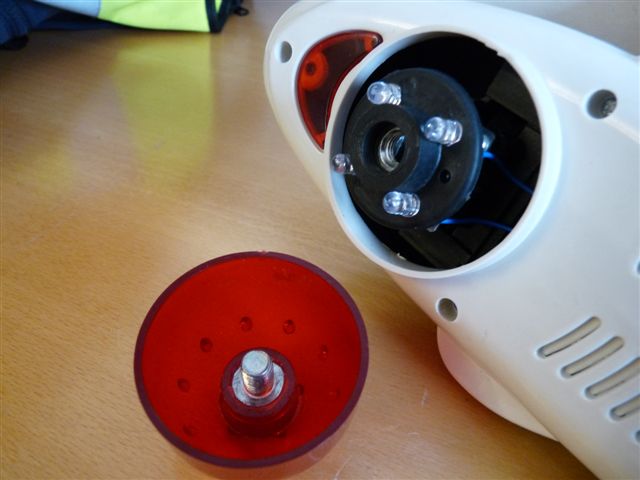 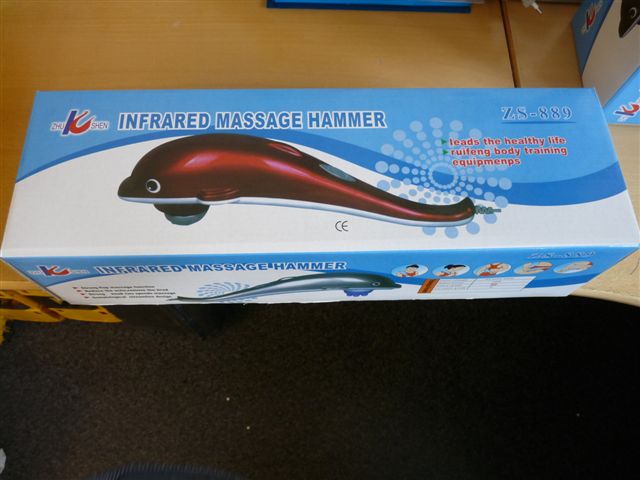 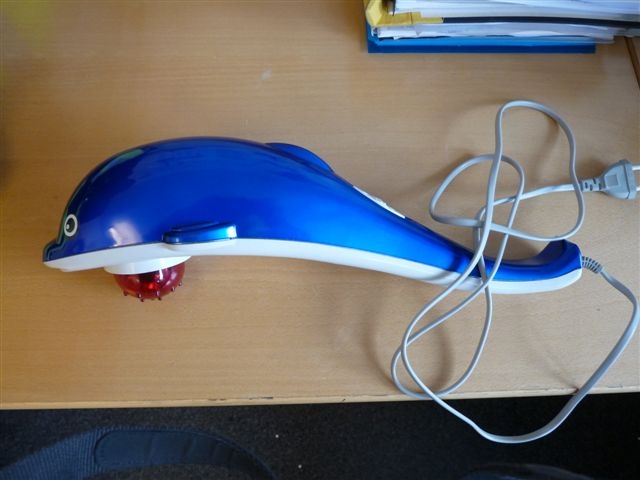 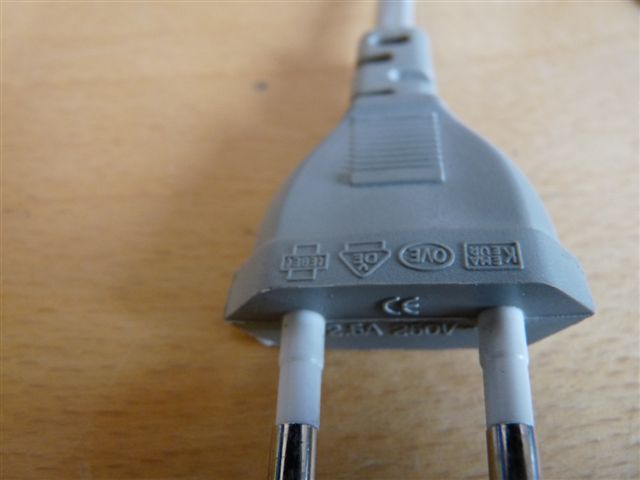